What Else Would You Like Your Data Systems to Do?
August 2018 IDIO Conference 

Bruce Bull, DaSy
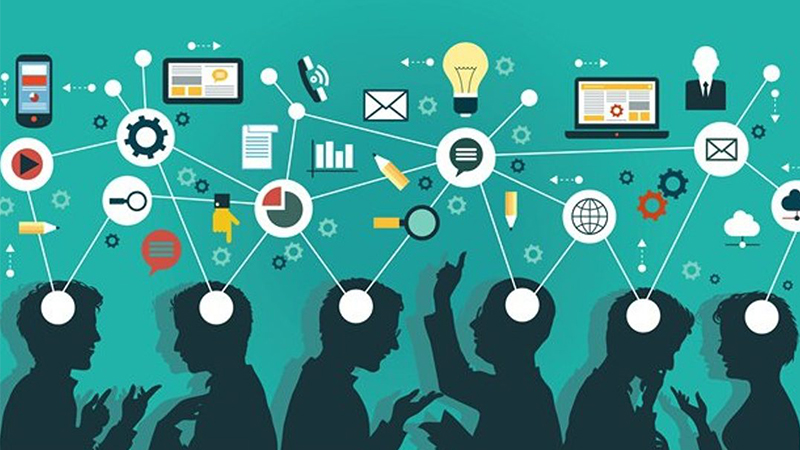 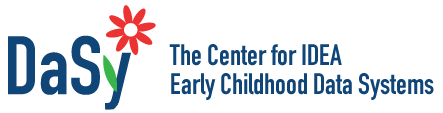 2
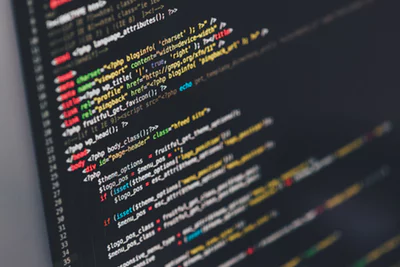 The Perfect Data System
[Speaker Notes: Unsplash: Sai Kiran Anagani]
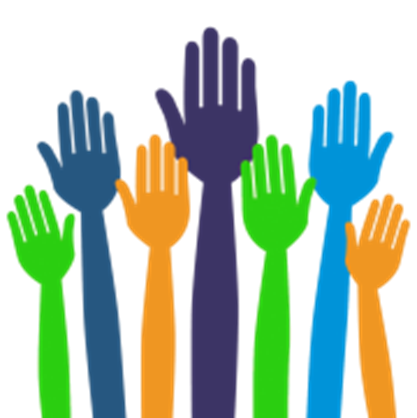 Audience Roles
Data Managers
 Coordinators/Directors
 Vendors
 Other?
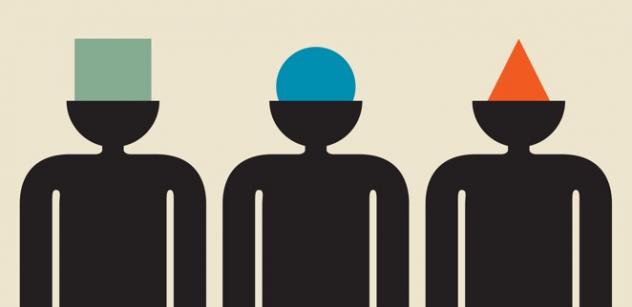 4
Position Tenure in Current Position
< 1 year
1-3 years 
3-5 years 
5-10 years 
10-15 years 
15-20 years 
> 20 years
Longest?
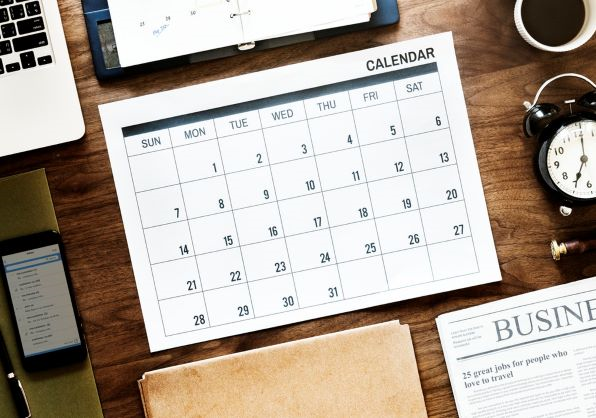 5
[Speaker Notes: Unsplash: rawpixel]
Age of “Primary” Special Education Data System (since original deployment or significant enhancements)
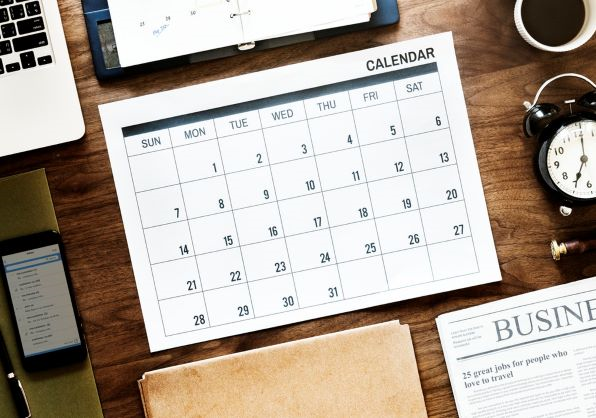 < 2 year
2-5 years 
5-10 years 
> 10 years 
Longest
6
[Speaker Notes: Unsplash: rawpixel]
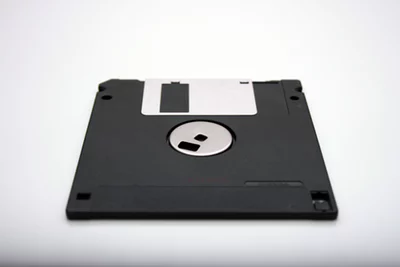 7
[Speaker Notes: Unsplash: Vincent Botta]
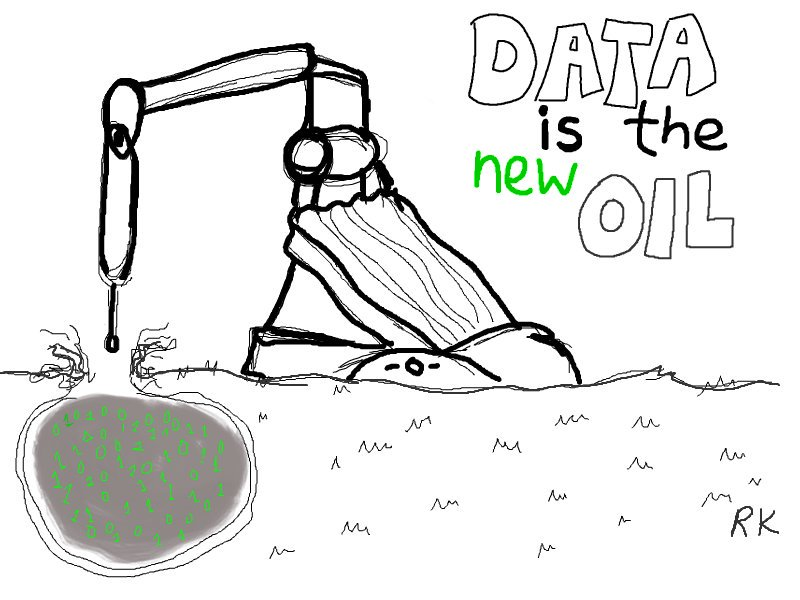 8
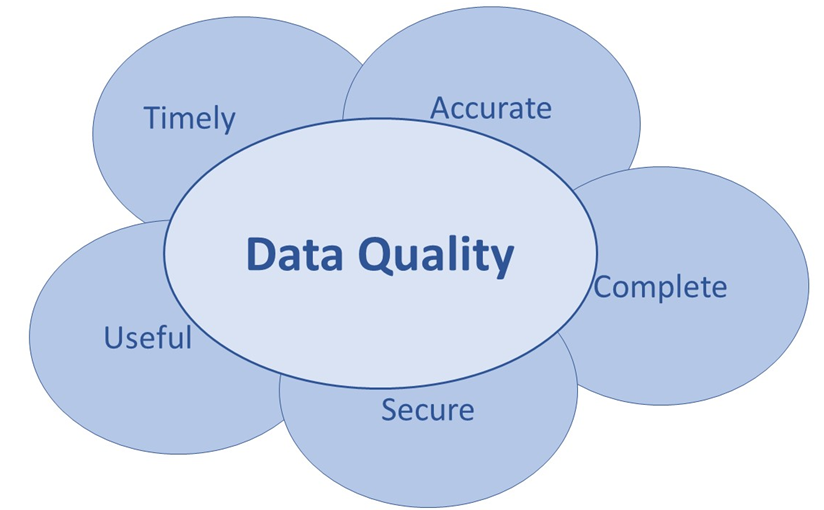 9
#1 What works well in your data system(s)?
#2 What would improve your data system(s)?
#3 What data system improvements (local or state) might improve early childhood for children, parents, providers, administrators?
#4 How could general supervision (SSIP, prof development, SPP/APR, monitoring, improvement planning, dispute resolution, etc.) be better supported by data systems?
10
3-4 Small Group Activity 
Facilitator
Note Taker
Reporter Outer
11
Small Group Assignments
12
Group together by:
 Part C
 State-wide child level systems
 Non state-wide child level systems

 619
 State-wide student level systems
 Non state-wide student level systems
13
State Staff Note
Be specific!  Make sure the response passes the stranger test.
14
Vendor Note
The small group questions are designed primarily for state staff—not vendors (and not TA providers). What you hear may be informative to current and potential system solutions.  But today is an opportunity to hear from states, not talk to states about what your system may or may not do.
15
Partial List of Functions Possible Within IDEA Child/Student Level Data System (Part C Focused)
Register initial referrals
Record child demographics
Repository for elig and assmnt info
Track eligibility determination
Assign Service Provider
Provide IFSP form and function
Provide for annual / modified IFSP
Record planned services
Record delivered services, initial or all
Transfer in state (program to program) 
Support child transition (e.g., to 619) 
Support child outcome (entry-exit) data
Close case, including exit info
Schedule service appointments
Repository for family info/contacts
Manage local agencies /vendors/service providers
- provider registry (e.g., contact info, demographics, application, areas of service, locations served)
- credential/certification information
- provider calendar / scheduler
case load information (incl serv coord)
Local agency improvement planning
Local agency application for federal funds
Parent portal
16
(Con’t) Partial List of Functions Possible Within IDEA Child/Student Level Data System (Part C Focused)
Report Capabilities
- full data export capability
- provider reports 
- manager reports 
- service coordinator reports
- 618 reports
- APR indicator reports
- child outcome reports
- ad hoc report capability (end users can build and design custom reports)
- dispute resolution (mediation, complaints, due process tracking and reporting)
- family outcome report (if system supports family survey collection/ - administration)
- local agency compliance indicator reports 
- correction of non-compliance reports
System Administration Management (lead agency ability)
- roles x access/permissions
- email manager
- notification/tickler system
- resource repository
- protocol builder (allows system administrator to create new collection within system, e.g., for data system evaluation, conference evaluation for those that attended.) 
Linking capabilities (e.g., child data with provider data, Part C with EHDI)
Edit check and validation procedures
Ability to track transactions by user
17
#1 What works well in your data system(s)?
18
Report Out
 Address question #2
 New small group roles
19
Coming soon to education data . . .
Higher quality data
 More data
 More data efficiency
 More integrated data / connected data systems
 More use of big data and AI to personalize learning
 More data security risks
 More data governance
 Faster data systems development life cycle (SDLC)
 More and more and more . . .
20
Coming soon to a job near you . . .
Big (and bigger) data
 Business Intelligent (BI) software
Predictive Analysis
Artificial Intelligence (AI)
Internet of Things/people (IOT)
Increased data governance
Evolving data security
Smarter data systems
Increased data linking
Mobile data solutions
Voice activated: data analysis, visualization
Faster data turnarounds
Shorter attention spans 
More and more . . .
21
#2 What would improve your data system(s)?

(Make this one about
specifically about yours. )
22
Report Out
 Address question #3
 New small group roles
23
#3 What data system improvements (local or state) might improve early childhood for children, parents, providers, administrators?
24
Report Out
 Address question #4
 Next?
25
#4 How could general supervision (SSIP, professional development, SPP/APR, monitoring, improvement planning, dispute resolution, etc.) be better supported by data systems?
26
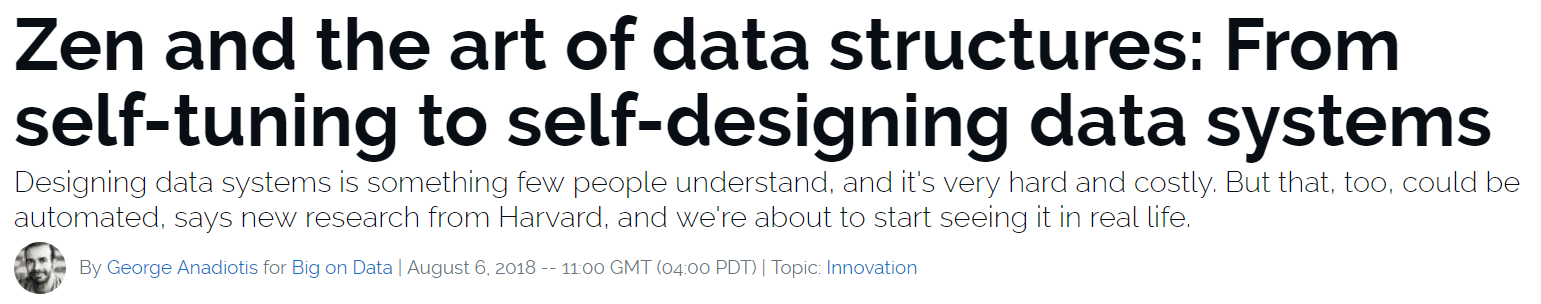 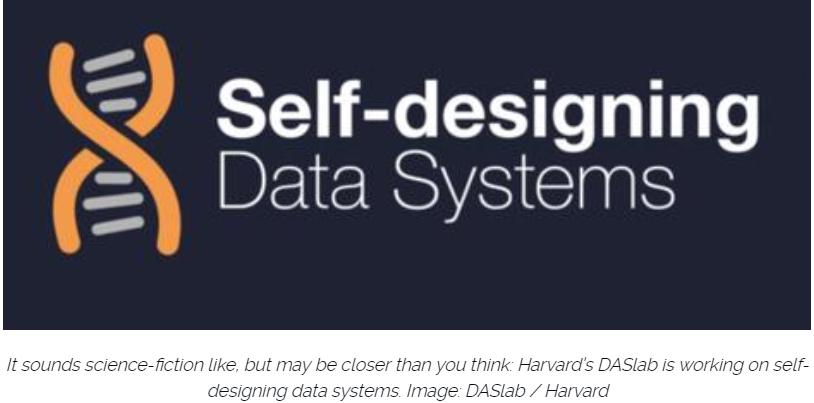 27
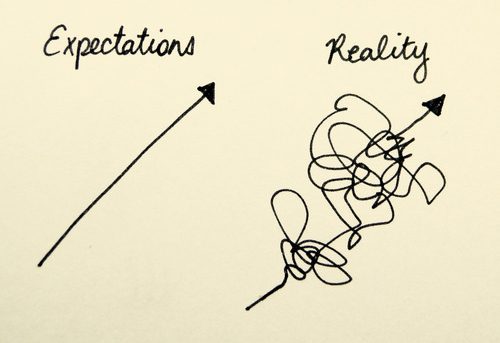 28
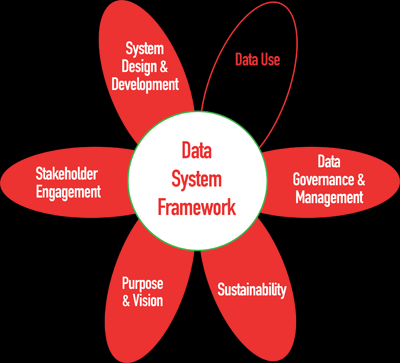 DaSy Tools
#1 Resource
29
DaSy Tools
Data Governance and Management Toolkit
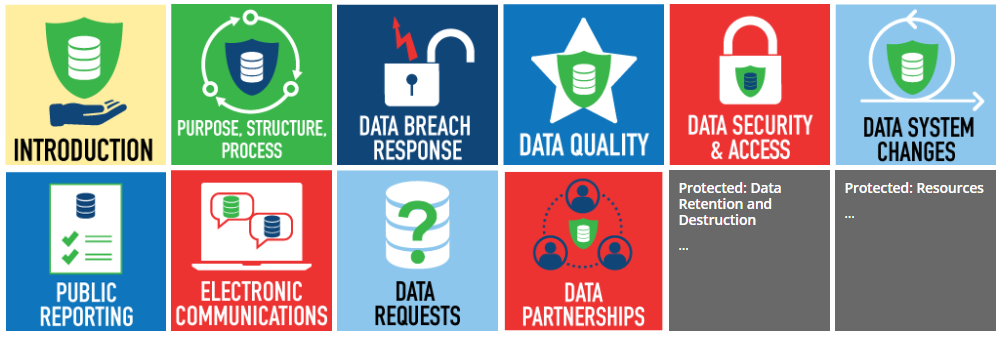 30
More Tools
The Unofficial Guide to the Why and How of State Early Childhood Data Systems (The Ounce of Prevention Fund) 

New Toolkit! Including IFSP Information in Your Part C Data System

CIID Data Integration Toolkit


Work with TA providers.
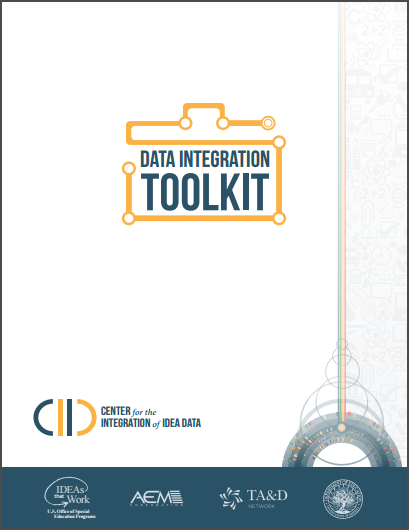 31
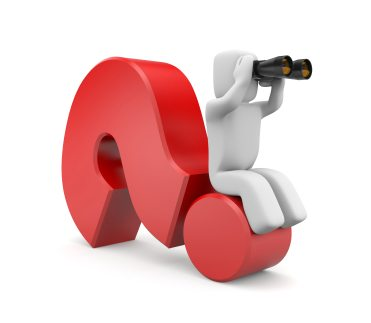 32
Contact DaSy
Visit the DaSy website at:http://dasycenter.org/
 Like us on Facebook: https://www.facebook.com/dasycenter
 Follow us on Twitter:@DaSyCenter
33
Thank you
The contents of this guidance was developed under grants from the U.S. Department of Education, #H326P120002 and #H326P170001. However, those contents do not necessarily represent the policy of the U.S. Department of Education, and you should not assume endorsement by the Federal Government. Project Officers: Meredith Miceli, Richelle Davis, and Julia Martin Eile.
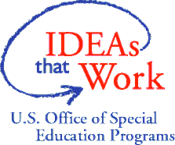 34